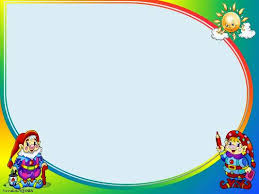 Дидактическая игра«Угадай кто»
Выполнила: 
Калинко Анна Евгеньевна
Это домашнее животное, у которого пушистый хвост, оно умывается лапкой и ловит мышей. Кто это?
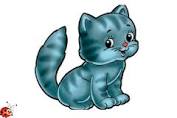 Это большое домашнее животное с длинным хвостом, у нее есть рога?
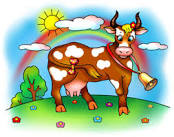 А это домашнее животное охраняет дом, а когда радуется, весело хвостом машет?
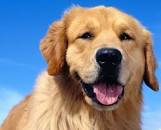 Молодцы, а как можно одним словом назвать этих животных?
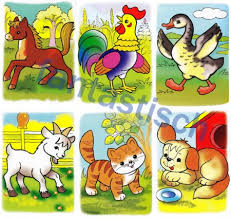 А кто здесь лишний?  Почему?
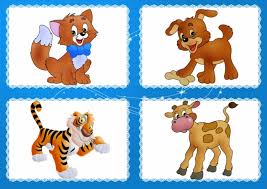